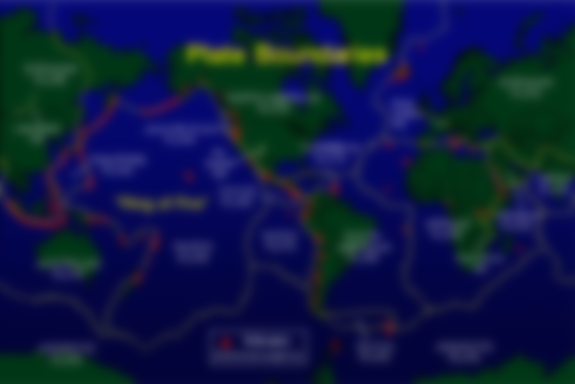 Continental Drift
How does it work?
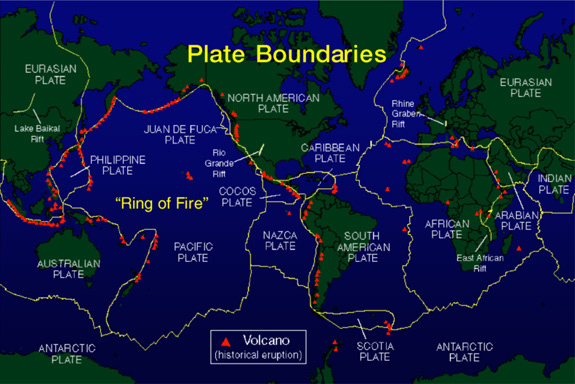 The Theory of Plate Tectonics
Earth’s Lithosphere is broken into many pieces called plates

Plates mover very slowly – only a few centimeters per year

We measure that movement with GPS
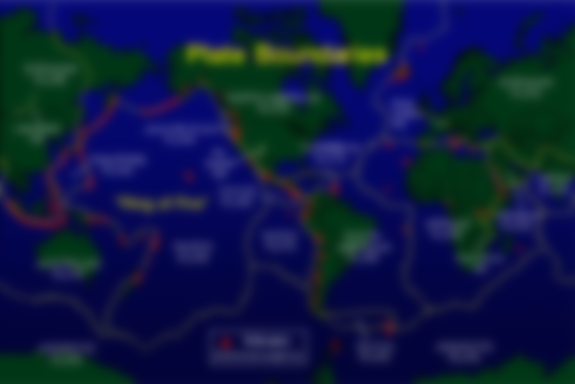 But how does it work?
Convection starts the process
As the hot magma convects it gently 
pushes the crust away.
We are not entirely sure
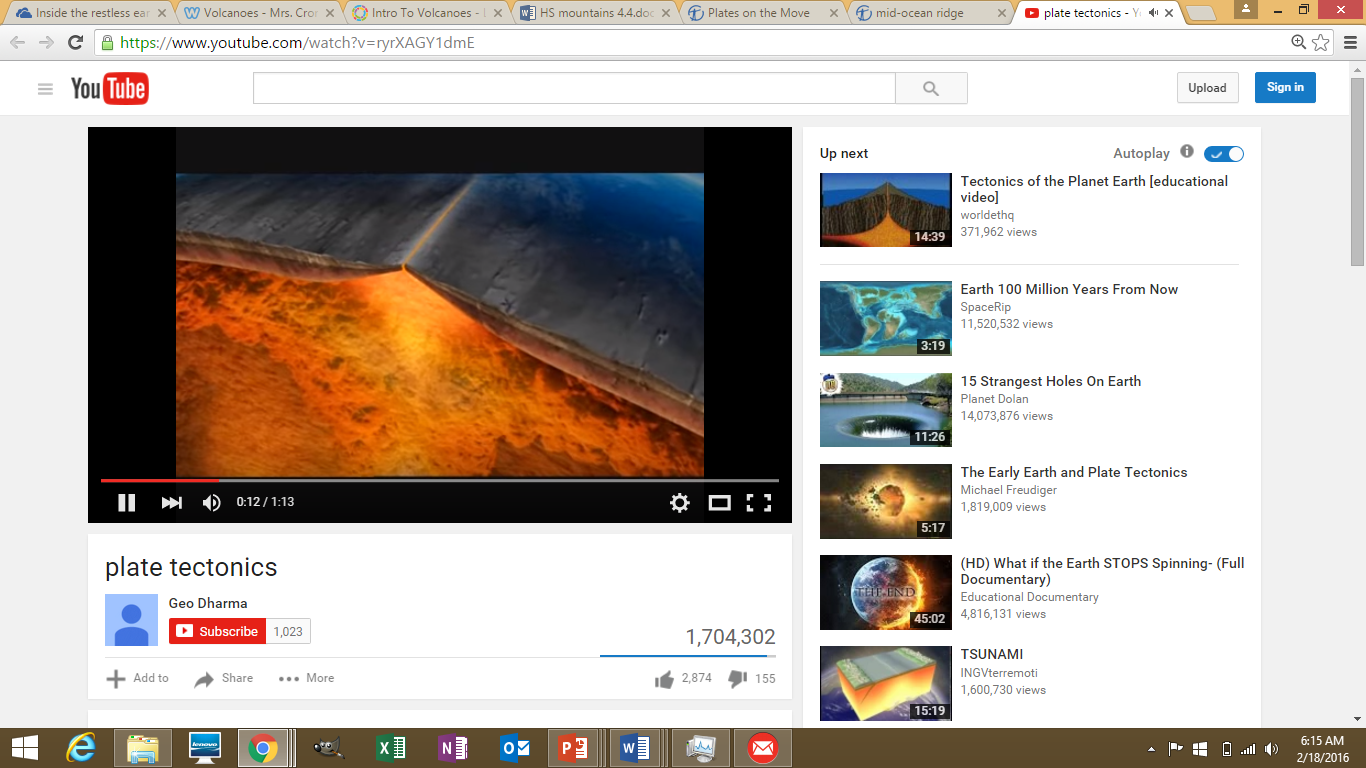 Plates separate here
This is called a Divergent Boundary
We know that the inside of our earth convects.

It has to – that’s what hot liquid does.

This convection should be shifting the plates just a little tiny bit.
Convectionpushes plates apart
We are not entirely sure
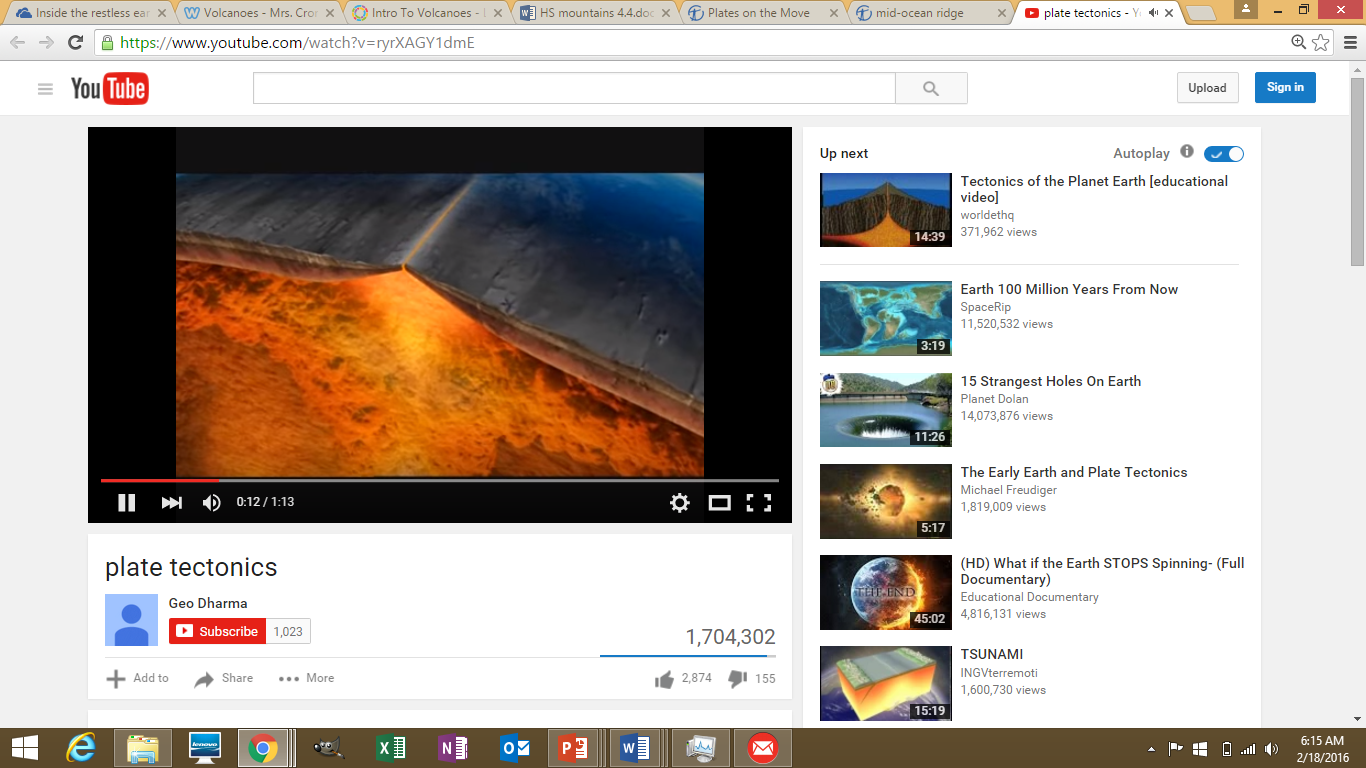 Plates separate here
We know that the inside of our earth convects.

It has to – that’s what hot liquid does.

This convection should be shifting the plates just a little tiny bit.
Divergent plate boundaries include the Mid-Atlantic ridge and the East African Rift Valley
Convectionpushes plates apart
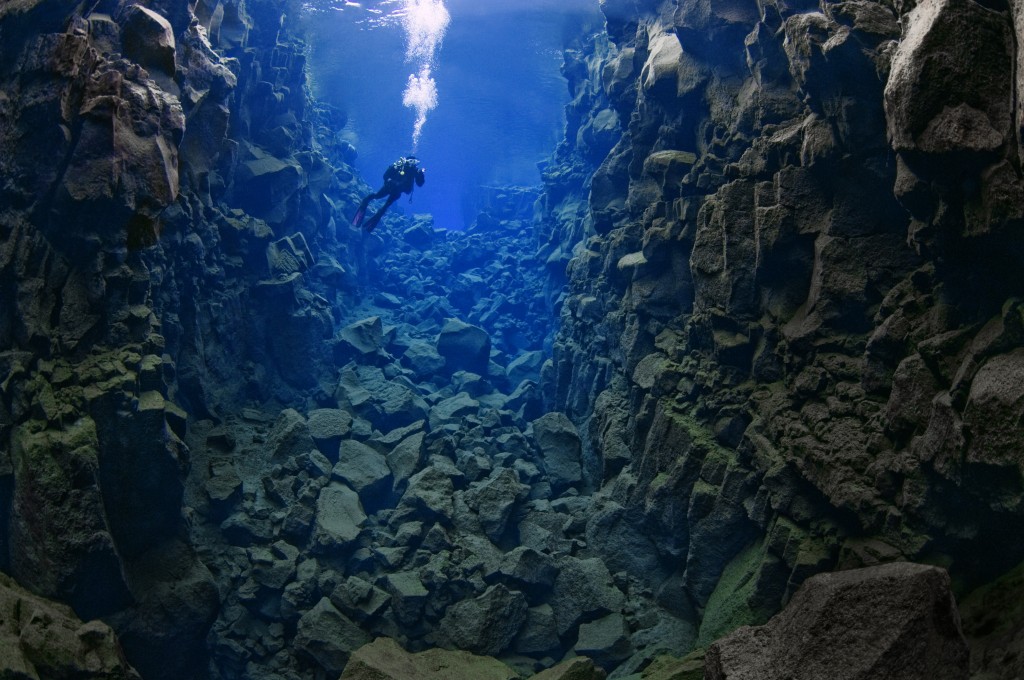 The Mid-Atlantic Ridge is a Divergent Boundary!
The Mid-Atlantic Ridge is where the sea floor is spreading. New Oceanic crust is being formed 
right now!
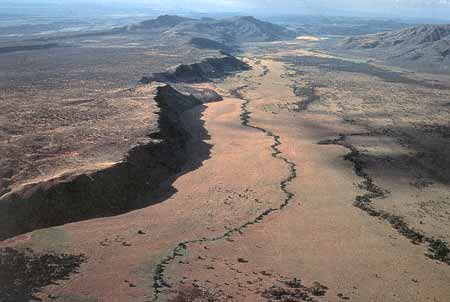 The East African Rift Valley is a Divergent Boundary!
In the East African Rift Valley new continental crust is being formed right now!
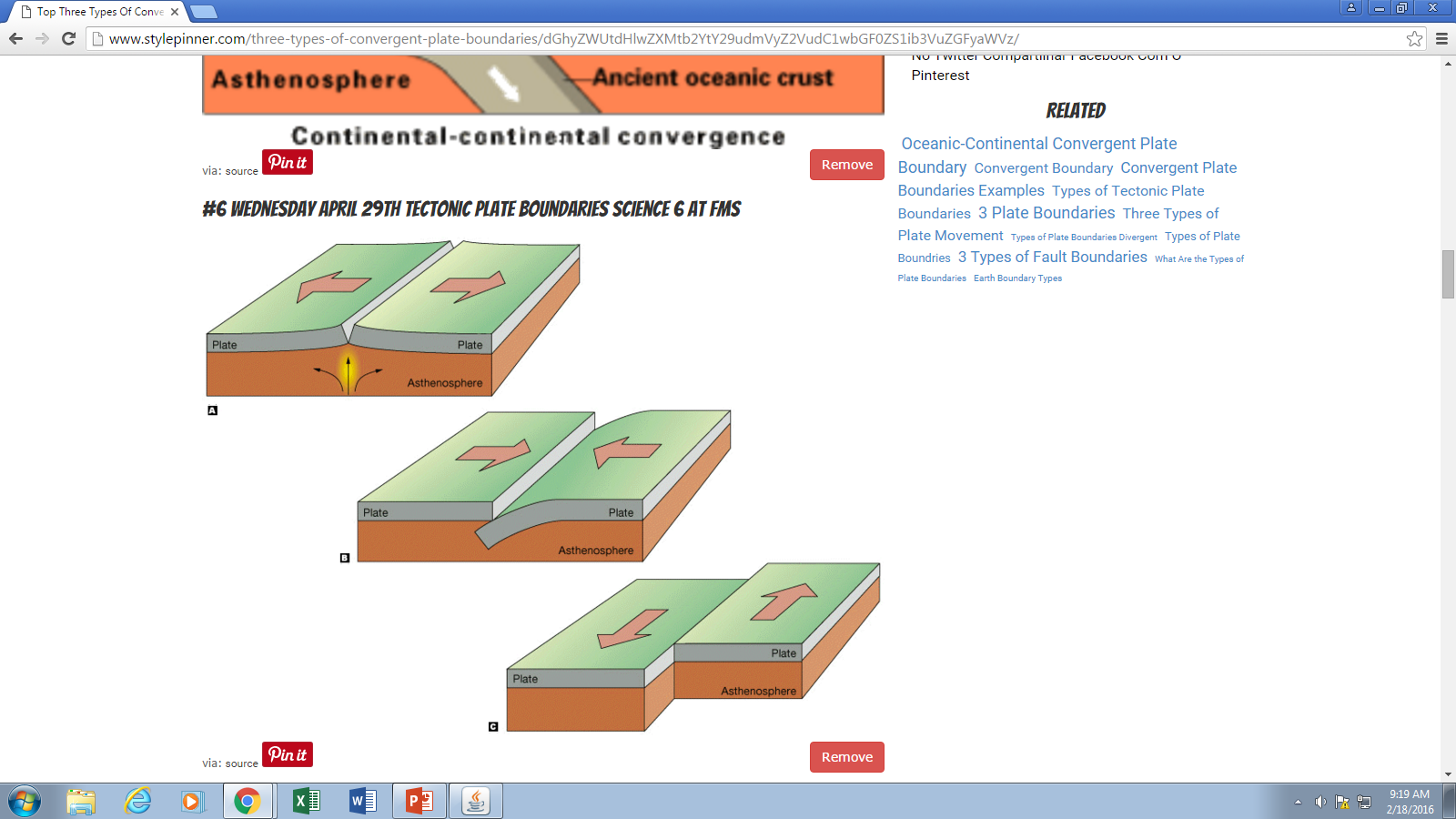 Divergent Boundary
Once convection starts making new rock, old rock needs to be removed – or else our planet would be growing
This is called a Convergent Boundary
This happens when tectonic plates get pushed towards each other.
The Himalayan Mountains are on a Convergent Boundary.

This is a  continental to continental plate collision.
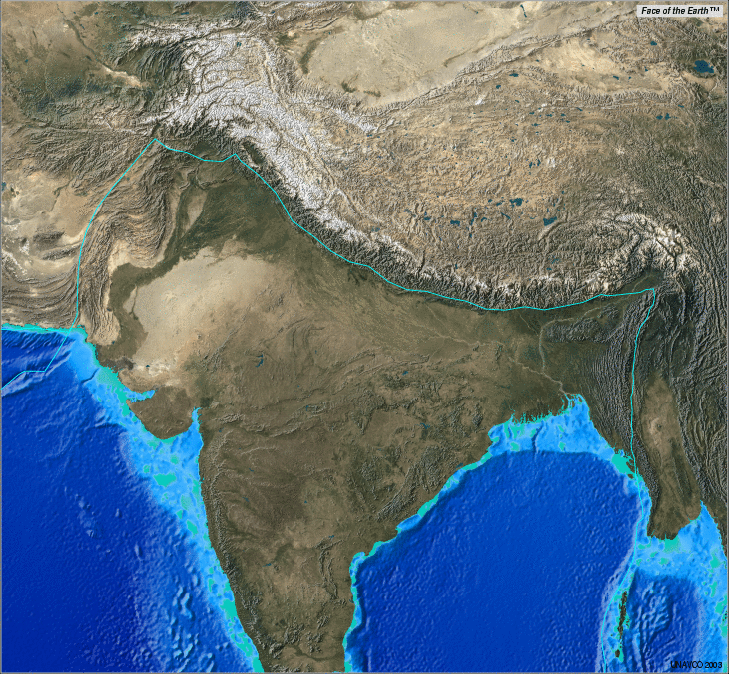 The Himalayan Mountains are a Convergent Boundary
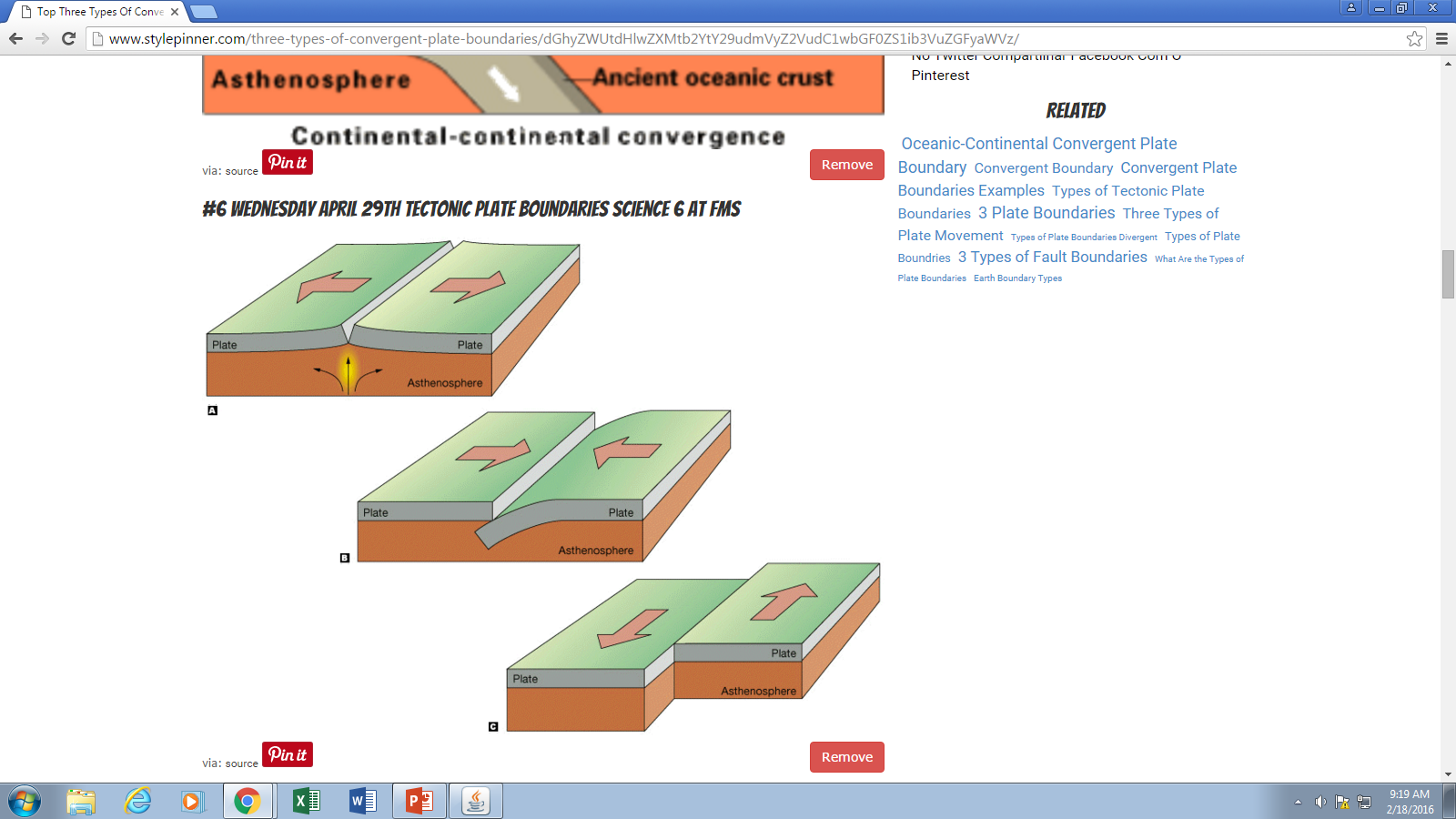 Convergent Boundary
When two plates slide past each other its called a Transform Boundary
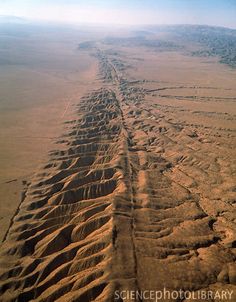 The San Andreas Fault runs through southern California
The San Andreas Fault is a Transform Boundary
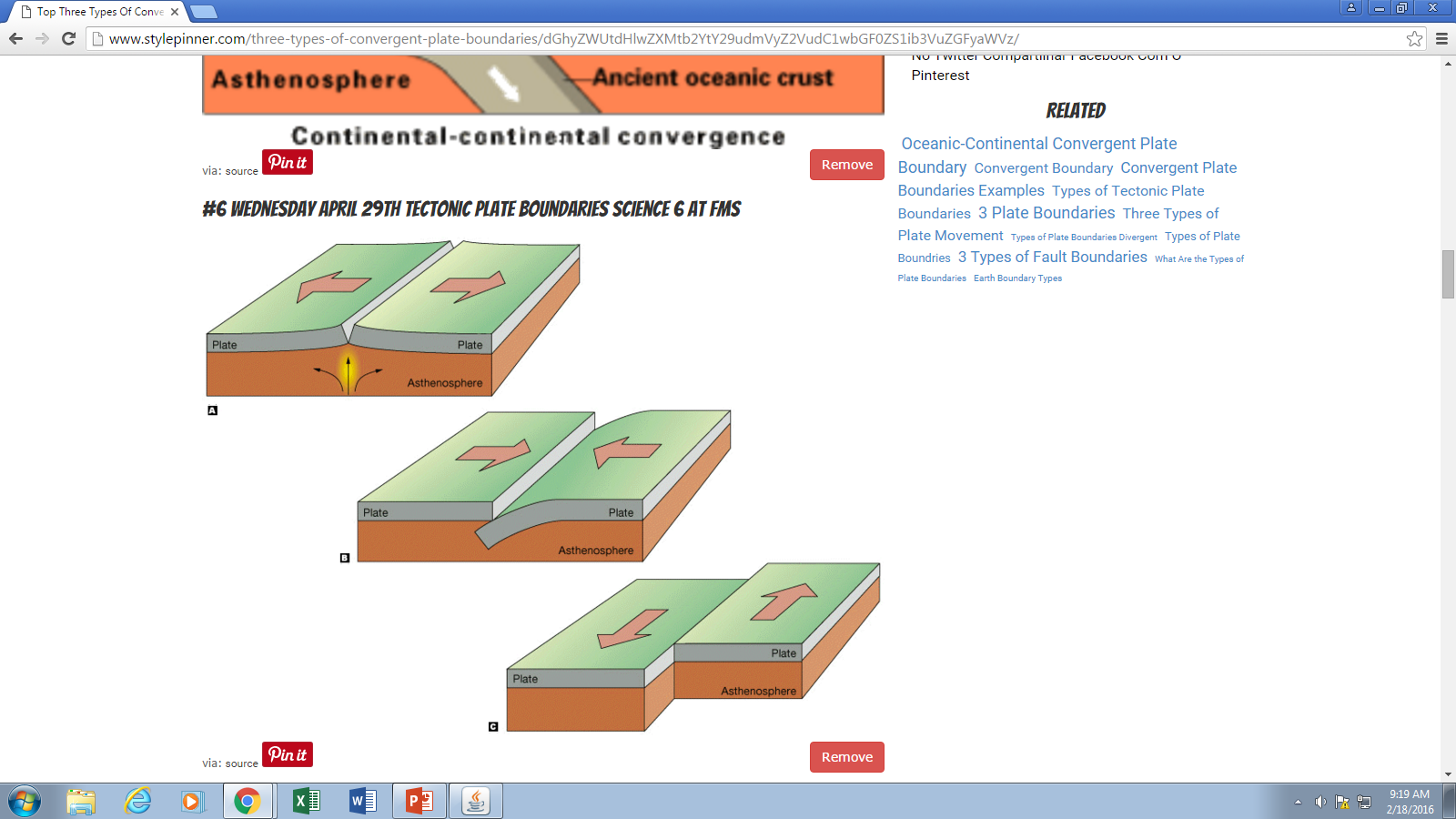 Transform Boundary
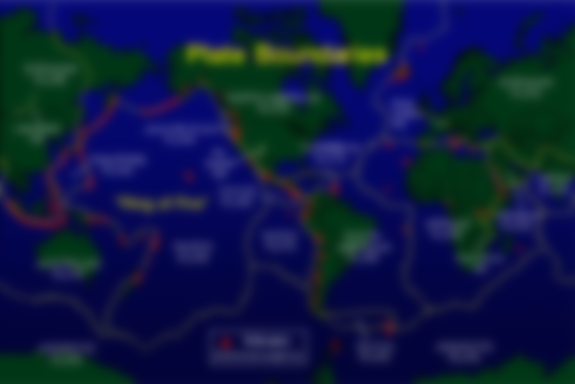 But how does it work?
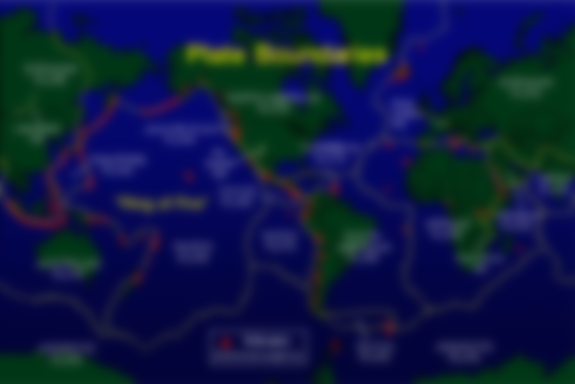 Why do the plates move?
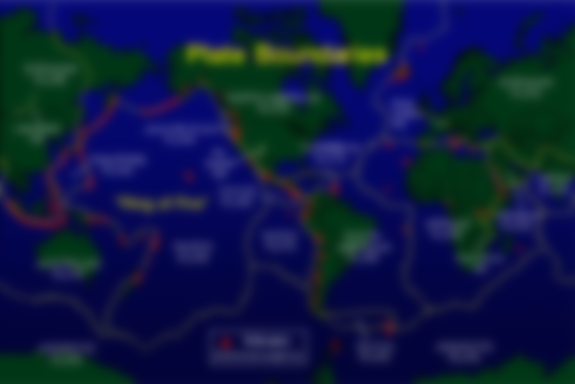 Why do plates move?
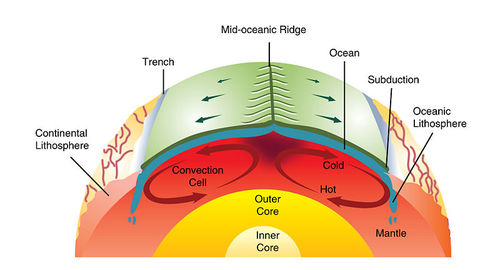 1. Convection – convection cells inside the mantle push the crust sideways
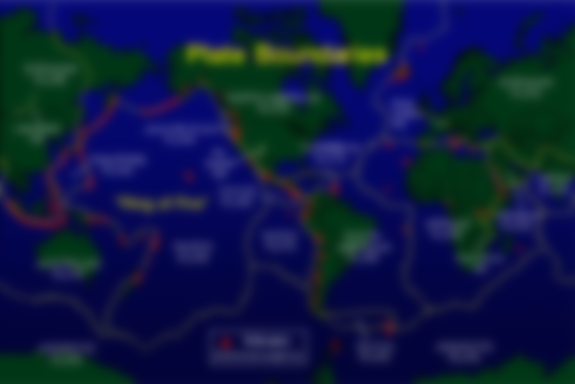 Why do plates move?
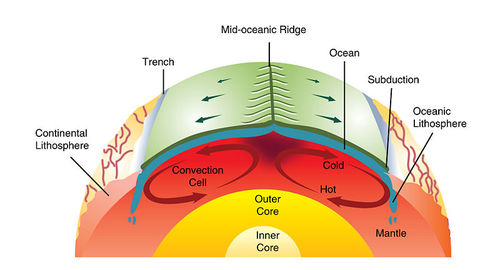 2. Slab Pull– when thin oceanic crust meets thick continental crust the oceanic crust sinks and pulls the rest of the plate with it
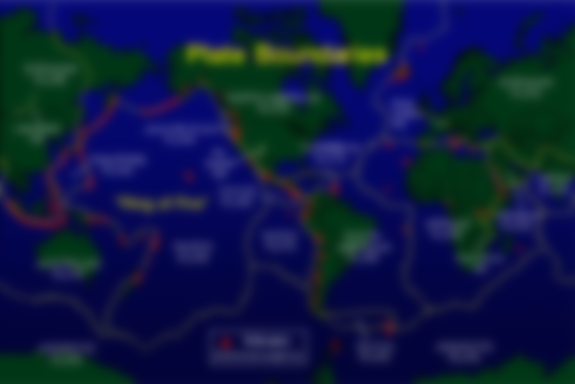 Why do plates move?
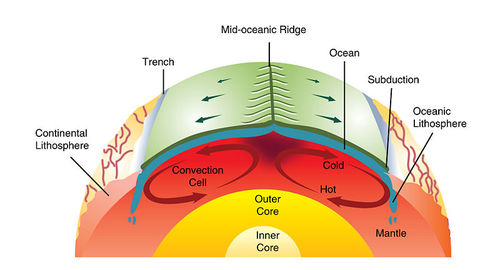 2. Ridge Push – because the mid ocean ridge is higher than the sea floor new rock slides down hill away from the center of the ridge
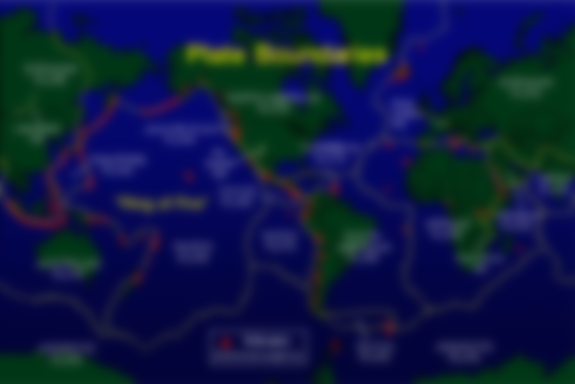 How do we know?
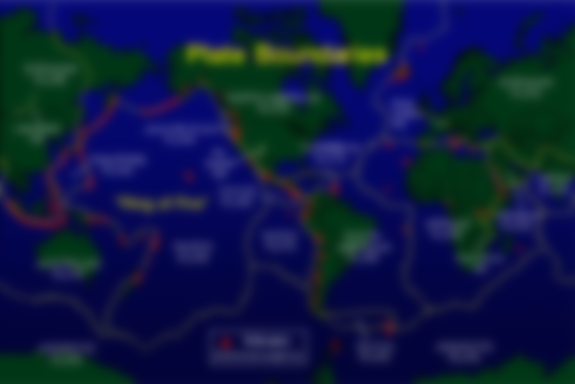 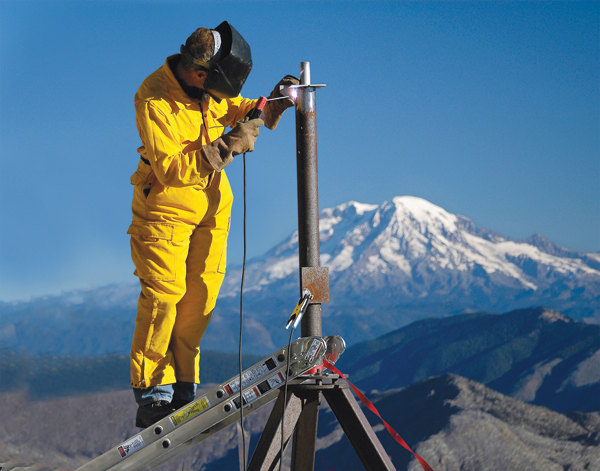 We have GPS (Global Positioning Systems) all over the world that chart where the plates are and where they are moving to.
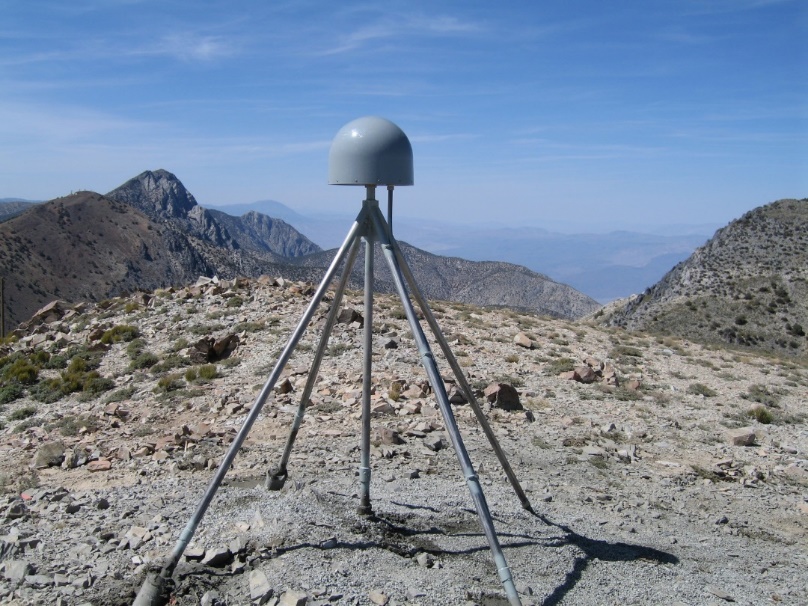 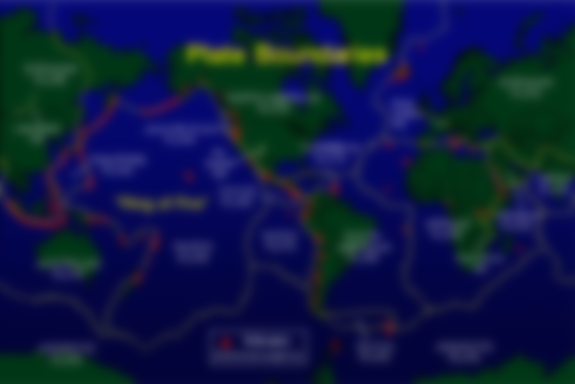 Use your notes to define these vocabulary terms:tectonic platesconvectiondivergentconvergenttransformridge pushslab pull
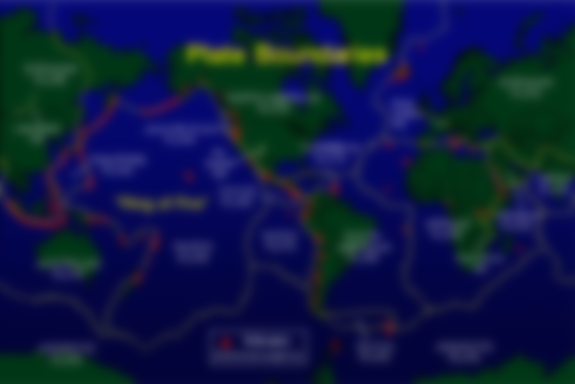 Locate which type of boundary these places are on.San Andreas FaultEast African Rift ValleyMount Everest (in the Himilayas) The Mid-Atlantic Ridge